High Voltage Engineering (E 1530)
Dr/Tarek Abd-Elhamid Dakrory
Measurements of HV (DC, AC, and impulse voltage)
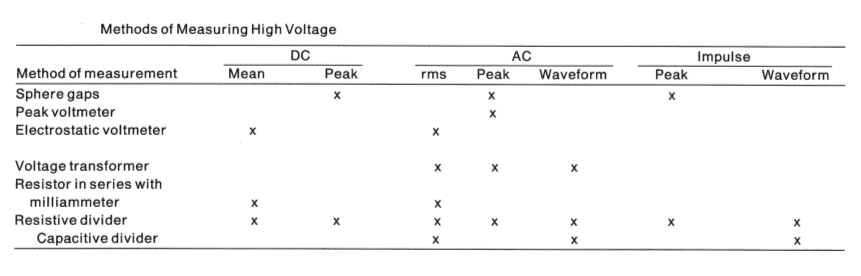 Sphere Gaps   1-Horizental 2- vertical
Horizontal
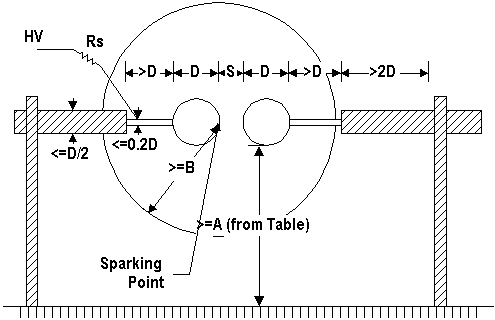 Sphere gaps
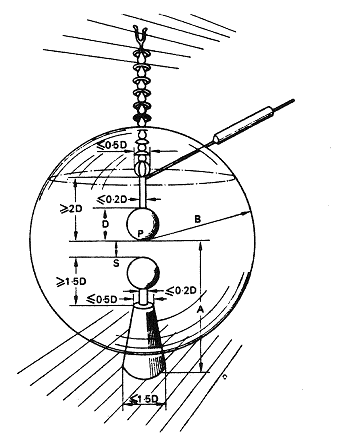 Table 1
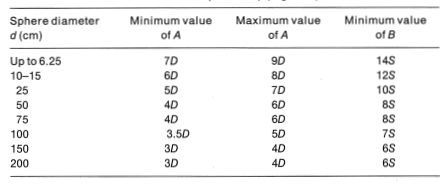 Table 2
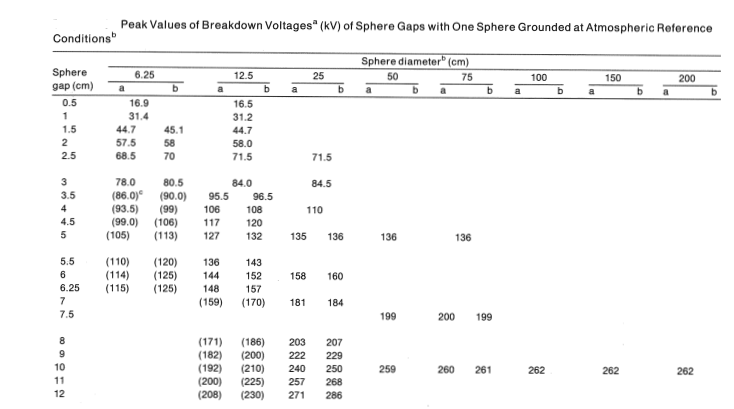 Peak voltmeter
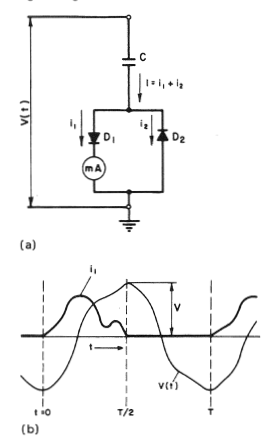 Electrostatic voltmeter
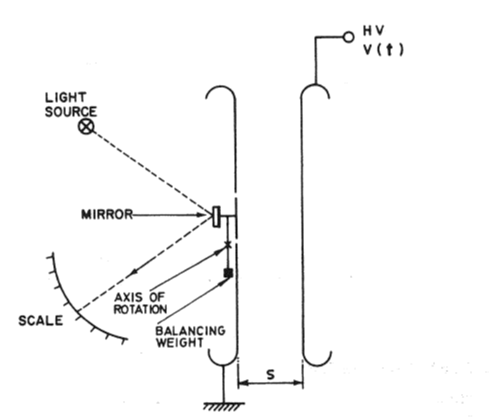